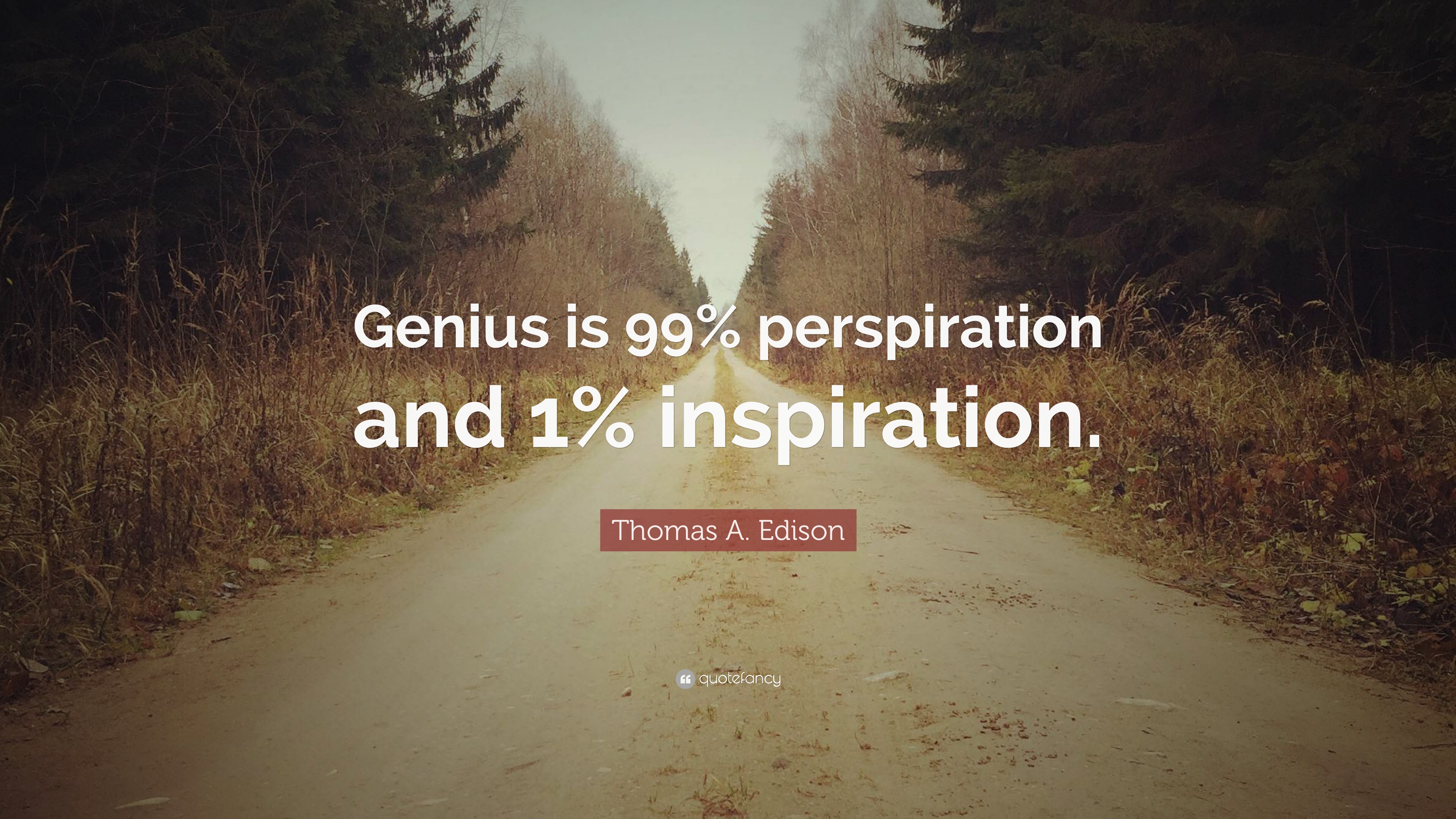 1.  Why the Sabbath?
8“Remember the Sabbath day by keeping it holy. 9 Six days you shall labor and do all your work, 10 but the seventh day is a sabbath to the Lord your God. On it you shall not do any work, neither you, nor your son or daughter, nor your male or female servant, nor your animals, nor any foreigner residing in your towns. 11 For in six days the Lord made the heavens and the earth, the sea, and all that is in them, but he rested on the seventh day. Therefore the Lord blessed the Sabbath day and made it holy.
- Exodus 20:8-11
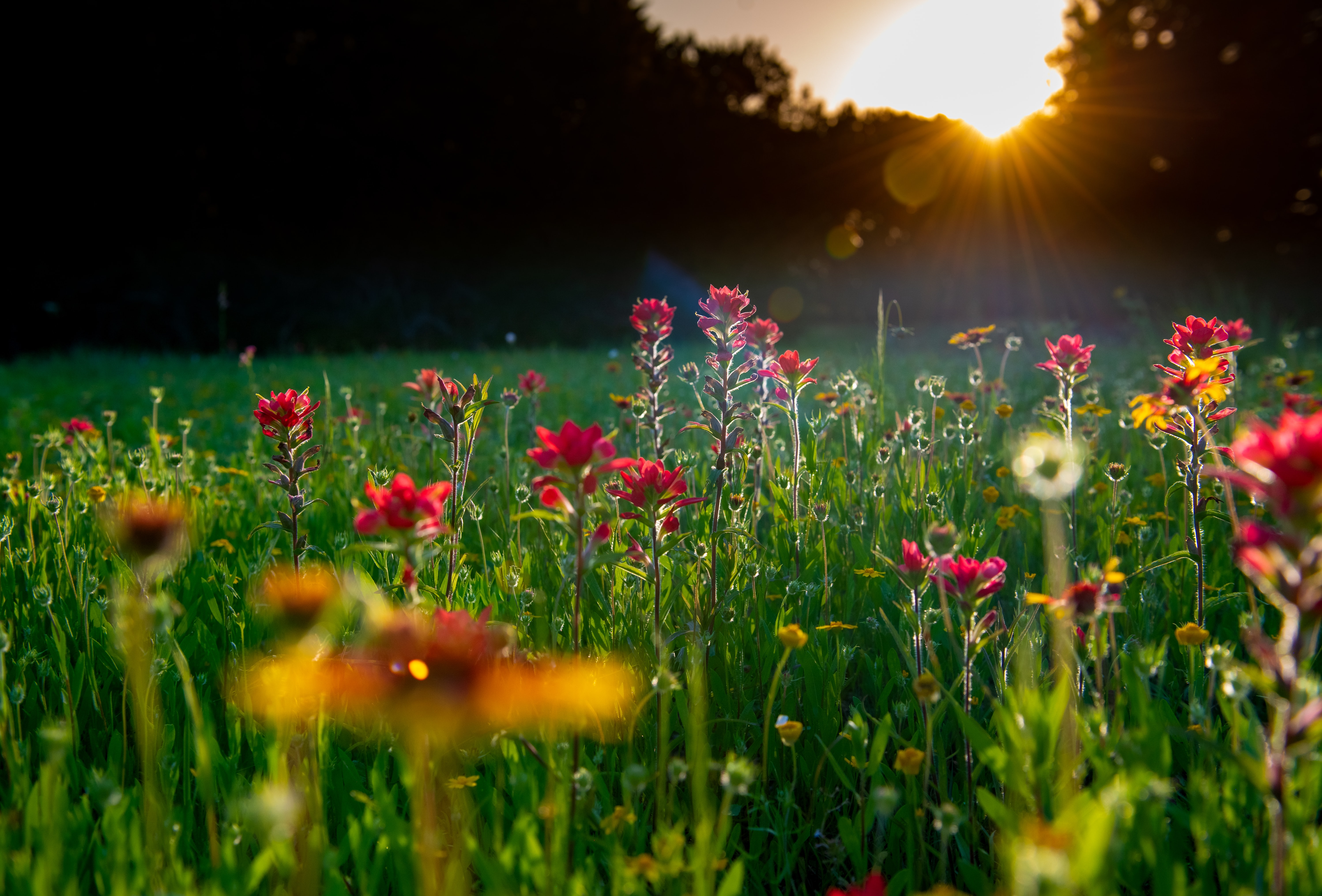 Because God is our creator
12 “Observe the Sabbath day by keeping it holy, as the Lord your God has commanded you. 13 Six days you shall labor and do all your work, 14 but the seventh day is a sabbath to the Lord your God. On it you shall not do any work, neither you, nor your son or daughter, nor your male or female servant, nor your ox, your donkey or any of your animals, nor any foreigner residing in your towns, so that your male and female servants may rest, as you do. 15 Remember that you were slaves in Egypt and that the Lord your God brought you out of there with a mighty hand and an outstretched arm. Therefore the Lord your God has commanded you to observe the Sabbath day.
- Deut 5:12-15
Because God is our rescuer
2.  How Do We Keep It?
2. How do we keep it?
Prepare – by working six days
2. How do we keep it?
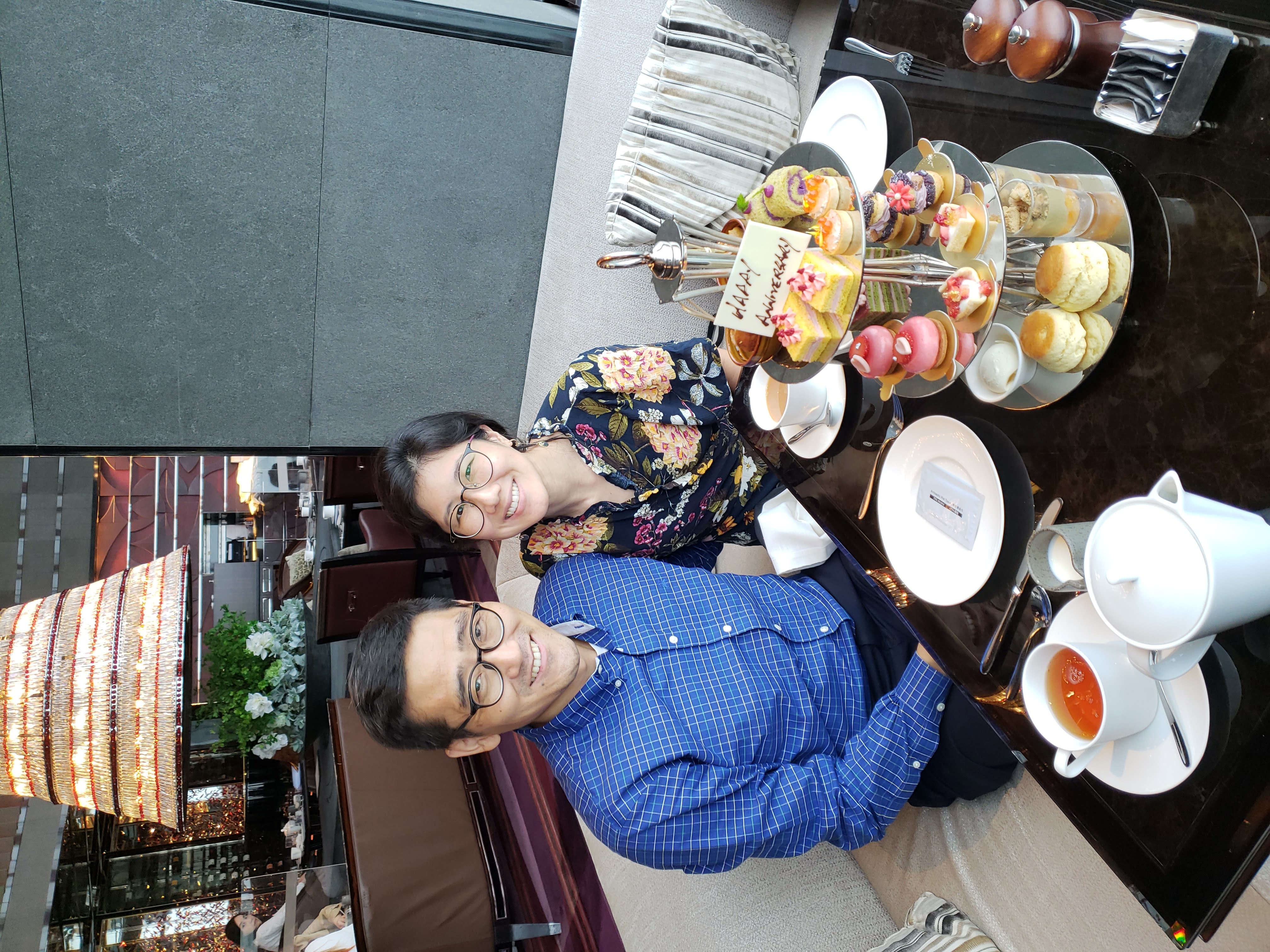 Prepare – by working six days
Plan – to make it special
2. How do we keep it?
Prepare – by working six days
Plan – to make it special 
What – things that orientate you towards God
3.  Jesus and Sabbath
3. Remembering Jesus
Will keep us from becoming legalistic
16 Therefore do not let anyone judge you by what you eat or drink, or with regard to a religious festival, a New Moon celebration or a Sabbath day. 17 These are a shadow of the things that were to come; the reality, however, is found in Christ. 
- Col 2:16-17
Then he said to them, “The Sabbath was made for man, not man for the Sabbath. 
- Mark 2:27
3. Remembering Jesus
Will keep us from becoming legalistic 
Is Remembering he provided this rest for us
3. Remembering Jesus
Will keep us from becoming legalistic 
Is Remembering he provided this rest for us
Is imitating in Jesus by bringing rest to others